MANAGEMENT ART-THÉRAPIESPIRITUALITÉ ET SANTÉ
APPORTER PRATIQUE 
ET EXPERTISE TECHNIQUE

METTRE RELATION HUMAINE 
ET DEVELOPPEMENT DE POTENTIELS 
AU CŒUR DES PRATIQUES
ACCOMPAGNER ET PRENDRE SOIN 
DANS UNE ECOUTE BIENVEILLANTE

FAVORISER L’EMERGENCE 
DE PROJETS INNOVANTS
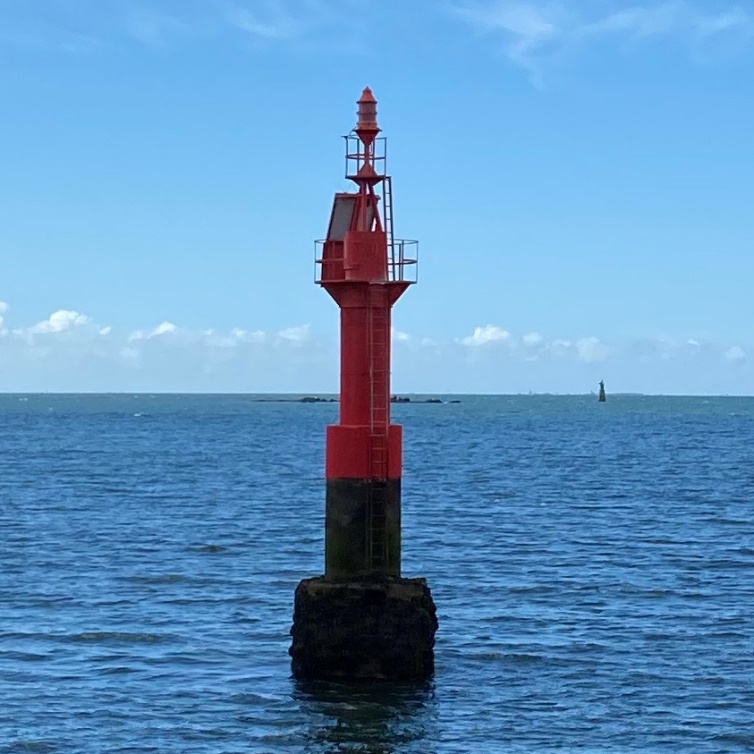 AVOIR À CŒUR DE PRENDRE SOIN
UN ACCOMPAGNEMENT DE QUALITÉ
PLUS D’UNE CENTAINE D’ATELIERS
www.patricia-rosiaux.com
COMPETENCES
SERVICES & PRISES EN CHARGE
PLUS D’UNE CENTAINE D’ATELIERS
PHOTOS 
A PROPOS DE MOI
CURRICULUM VITAE
ARTICLE DE FIN D’ETUDE
CONTENU
COMPETENCES   SPECIFIQUES
Prise en Charge individuelle et de groupe Activités de liaison et des soins à médiation
Qualités 
aguerries
SYSTEMES & ORGANISATIONS DES SOINS 
(Chargée de missions CHU)
RESPONSABILITÉ DES RESSOURCES HUMAINES 
(DRH Association)
ACTIVITÉ ÉCONOMIQUE ET FINANCIÈRE 
(DAF CH et Directrice d’EHPAD)
INFORMATIQUE 
(Technico-commerciale informatique)
RELATION, COMMUNICATION, INFORMATION
(Chargée de communication-marketing)
FORMATION 
(Accompagnement et développement personnel)
ANIMATION D’ÉQUIPES PLURIDISCIPLINAIRES 
(Réunions, rassemblements et événements divers)
RECHERCHE
(Faculté de Médecine)
PRATIQUES ARTISTIQUES 
(mix-média, sculpture, menuiserie, photographie, musique)

OUTILS 
(Dossier informatisé, portails, réseaux, analyse, synthèse, évaluation, diagnostic, protocoles et procédures, tableaux de bord, gestion des risques, étude des pratiques, supervision, entretiens et conférences à distance)
AVANTAGES COMPLÉMENTAIRES
(pédagogie, rigueur, initiative, créativité, mobilité)
SERVICES   &   PRISES   EN   CHARGE
COORDINATRICE HOSPITALIERE 
DE LIAISONS DES SOINS 
A MEDIATION ARTISTIQUE &
POSSIBILITE D’UN ACCOMPAGNEMENT 
AU BIEN-ETRE SPIRITUEL 
EXERCE DE MANIERE ACONFESSIONNELLE DANS LE RESPECT DU PRINCIPE DE LAÏCITE
SERVICES
Unités de soins conventionnelles
Hospitalisation Programmée à Durée Déterminée (HPDD) Soins de suite et de réadaptation (SSR)Hôpital de Jour (HDJ), Soins de longue durée (USLD) Parcours de soins en réhabilitation fonctionnelle 
Prise en charge des pathologies chroniques...

PRISES EN CHARGE
Traumatismes
Dépression
Burnout
Epuisement
Lassitude
Stress & Anxiété
Gestion des émotions
Développement personnel
Addictions
Alimentation
Bien-être
Confiance en soi
Echec scolaire
Sommeil
Peurs et phobies
Gestion de la douleur
Fatigue
Troubles relationnels
Couples
Allergies
Séparations
Deuils
Divorces
Troubles du comportement
Libérer ses émotions
Irritabilités
Hyperémotivité
Acouphènes
Fibromyalgies
Migraines
Maladies chroniques
Troubles de la mémoire
Manque d’estime de soi
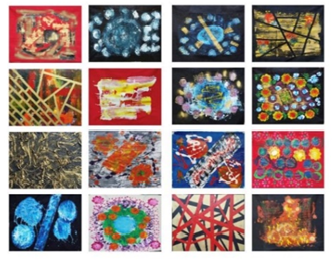 Réalisations
Patients 
Alzheimer
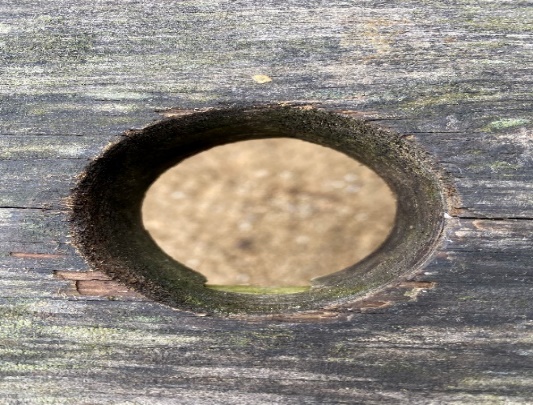 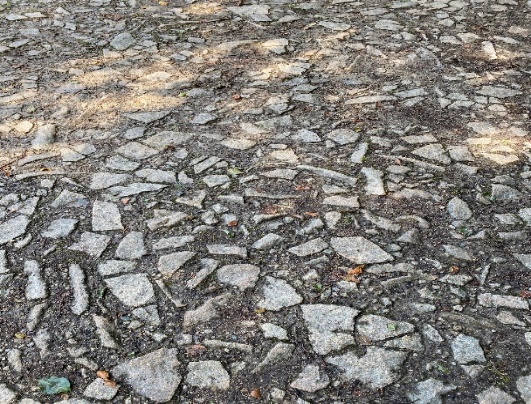 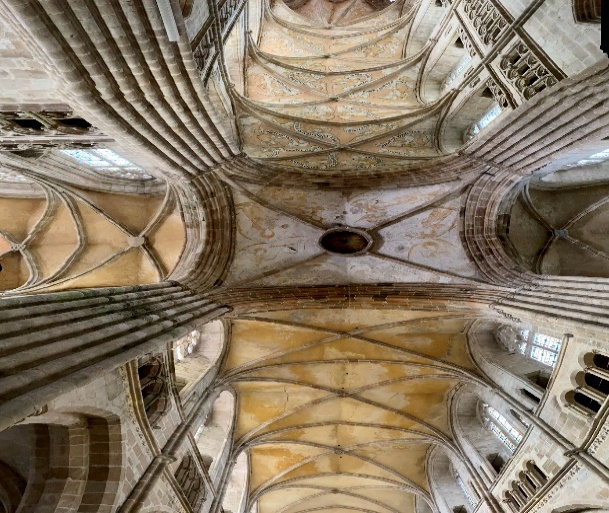 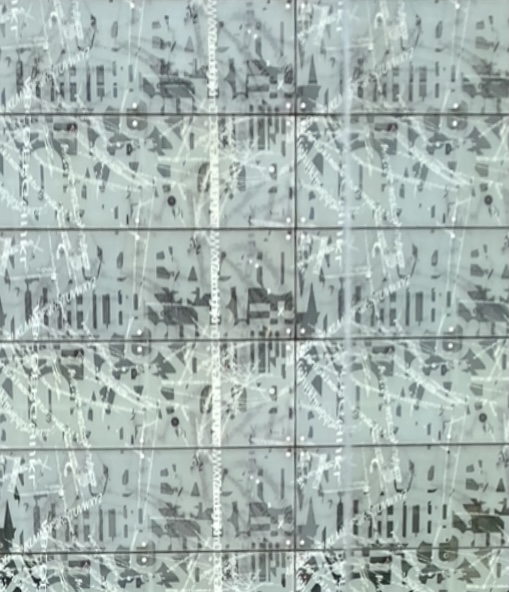 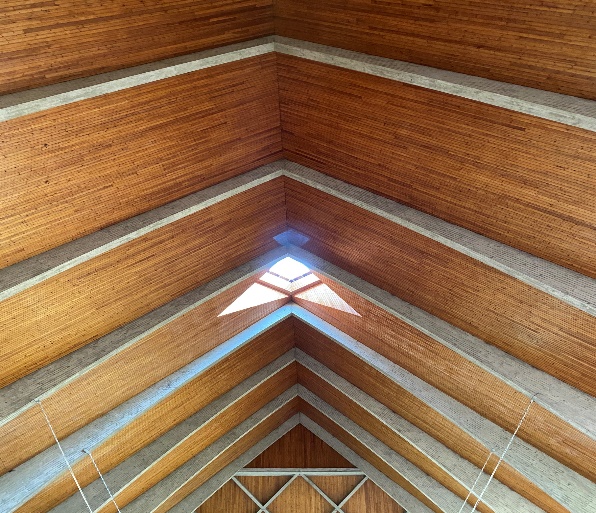 Ateliers
Photos
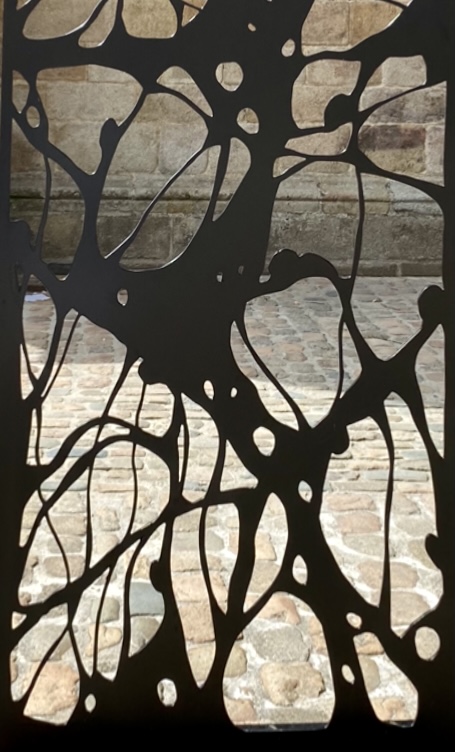 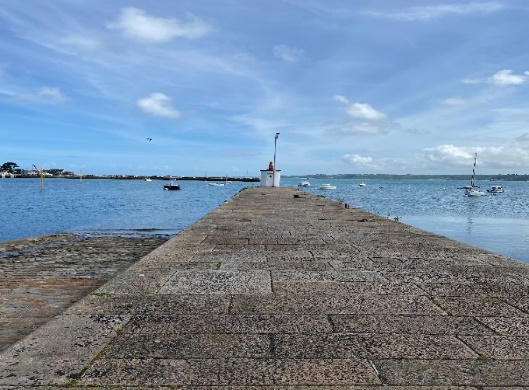 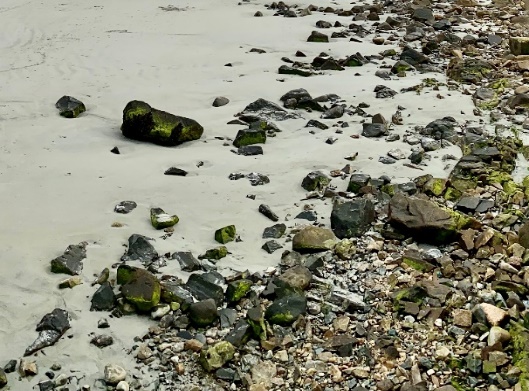 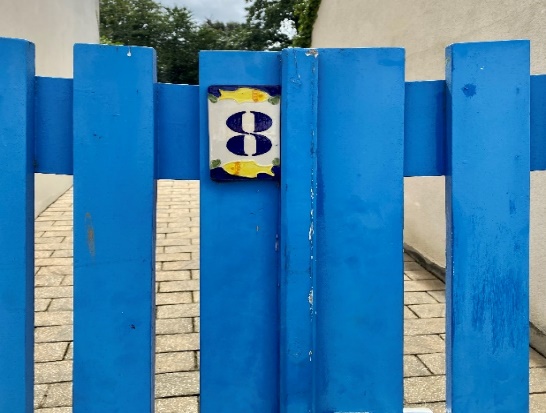 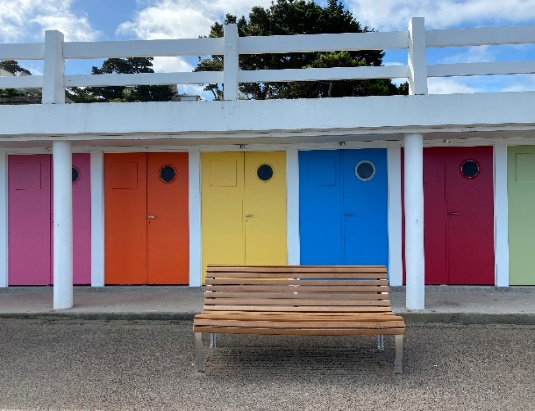 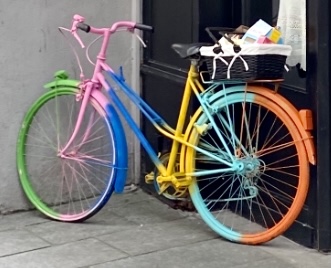 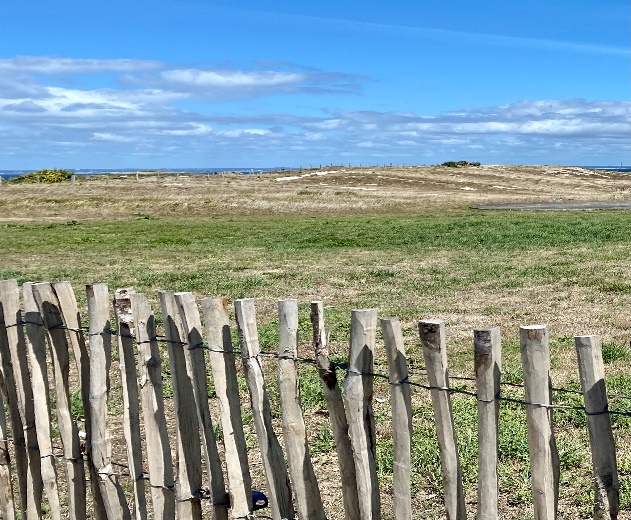 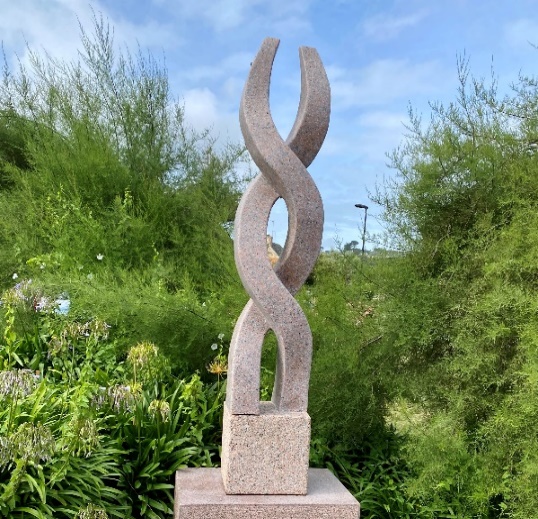 Ateliers
Photos
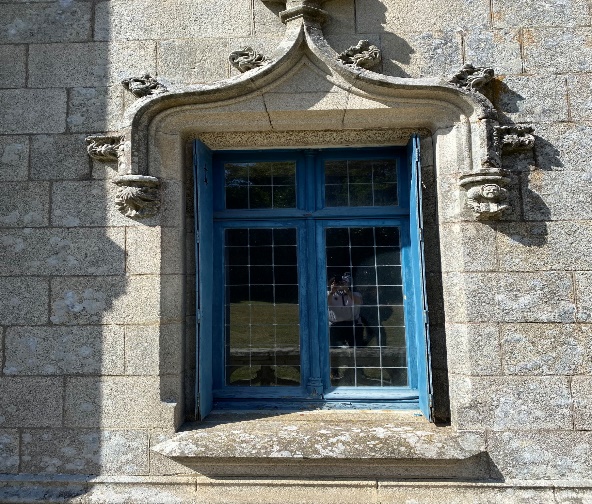 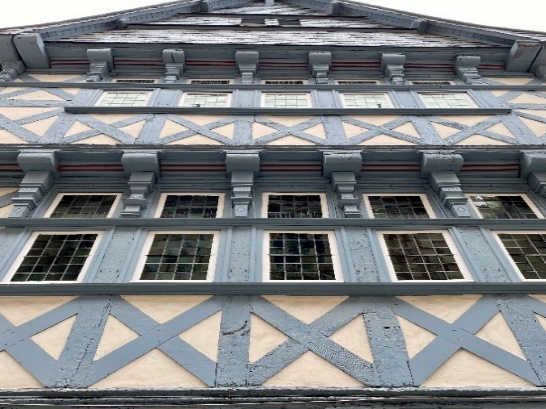 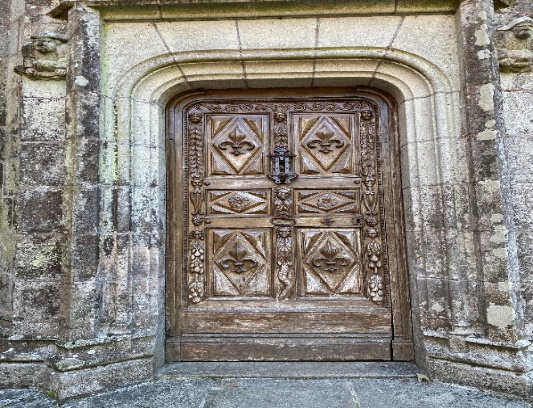 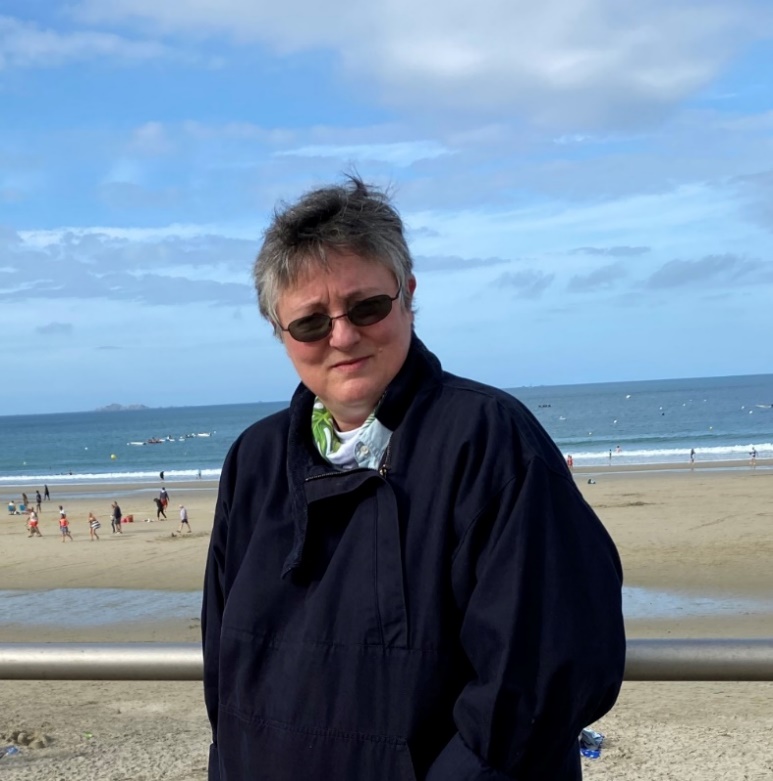 APPORTER PRATIQUE 
ET EXPERTISE TECHNIQUE

METTRE RELATION HUMAINE 
ET DEVELOPPEMENT DE POTENTIELS 
AU CŒUR DES PRATIQUES

ACCOMPAGNER ET PRENDRE SOIN 
DANS UNE ECOUTE BIENVEILLANTE

FAVORISER L’EMERGENCE 
DE PROJETS INNOVANTS
A PROPOS DE MOI
Gestionnaire IESEG, le management hospitalier, de tutelle, RH et budgétaire font partie intégrante de mon expérience.
Ex-moniale, vous avez quelqu’un qui fédère et écoute avec bienveillance, tout en s’adaptant à la diversité des publics et des intervenants.
L’Artiste-Thérapeute apporte quant à elle d’autres approches et perspectives, dans l’ouverture et la dynamique nécessaire, aux nouveaux modèles économiques.
Chargée de gestion, d’action et de développement, vous avez là, avec vous, une personne de terrain, qui agit : projet - évaluation – qualité – spiritualité - santé – mieux-être - relations publiques et initiatives innovantes avec les partenaires.
C’est ainsi, en discernant collectivement et collégialement les axes d’évolution à mettre en œuvre, que nous serons passeurs d’innovations des pratiques. 
Et cela, bien au-delà des conflits d’intérêts.
Parce que le plaisir de trouver des chemins divers, mais à parcourir ensemble, en apportant chacun sa pierre à l’édifice et en tenant compte des limitations imposées, devient plus fort que les rivalités qui pourraient nous opposer.
DIRECTRICE EHPAD

Maison de Retraite
Unité de vie Alzheimer 
Accueil temporaire
 
Responsabilités opérationnelle, décisionnelle, administrative, législative, RH et financière
 
Management des équipes
paramédicales, sociales 
et techniques
 
Transition et application de la réforme
 
Informatisation du système de soins
 
Élaboration, mise en œuvre 
et suivi du PE
 
Accompagnement 
aux procédures qualités 
 
Gestion commerciale 
Accueil des familles
 
Communication externe 
Evénementiel - Voyages
 
Réseaux locaux, nationaux, partenaires
 
Promotion et développement 
d’activités innovantes
 
Mutualisation des moyens 
avec le SSIAD
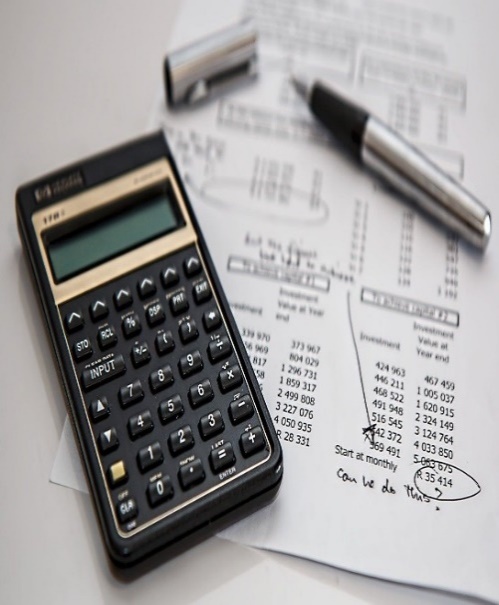 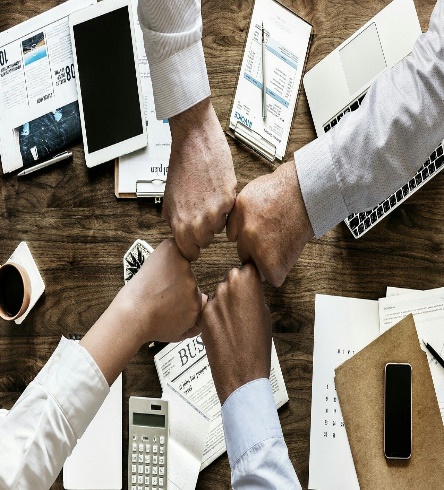 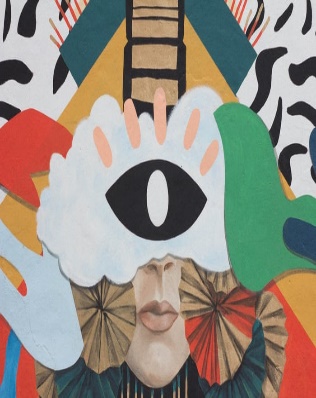 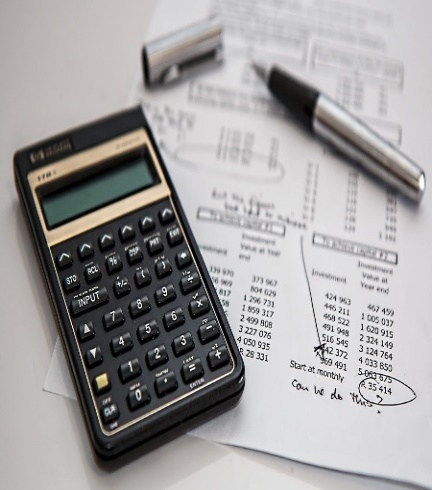 DAF SECTEUR HOSPITALIER
 
Orientations stratégiques

Pilotage des projets

Elaboration des ERPD & PGFP

Production des données financières

Organisation 
budgétaire et comptable

Suivi des dépenses 
et des engagements

Contrôle de gestion

Comptabilité analytique

Optimisation des flux de trésorerie

Gestion de la dette

Encadrement et formation des Agents

Collaboration CME DSI SIH et Services

Réhabilitation SSR et Equipe Mobile
DRH
Accompagnement

Animation

Ressourcement

Formation

Evaluation

Coresponsabilité diversifiée

Fonctionnement missions-projets

Gestion des fins de missions 

Rédaction des contrats de travail

Médiation

Promotion 
de la visibilité institutionnelle
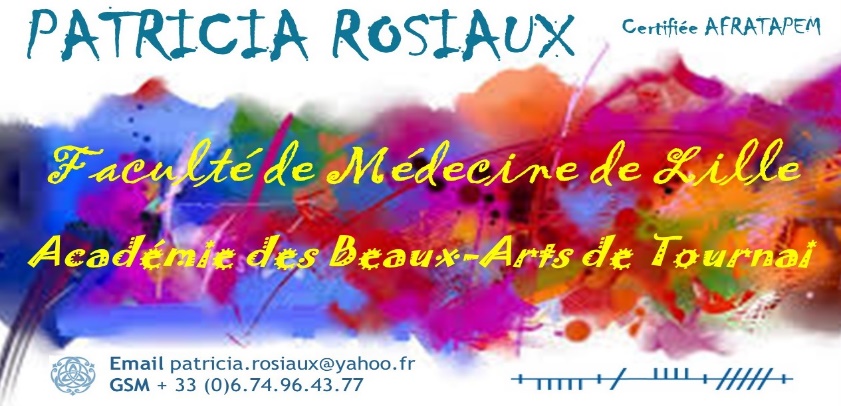 www.patricia-rosiaux.com